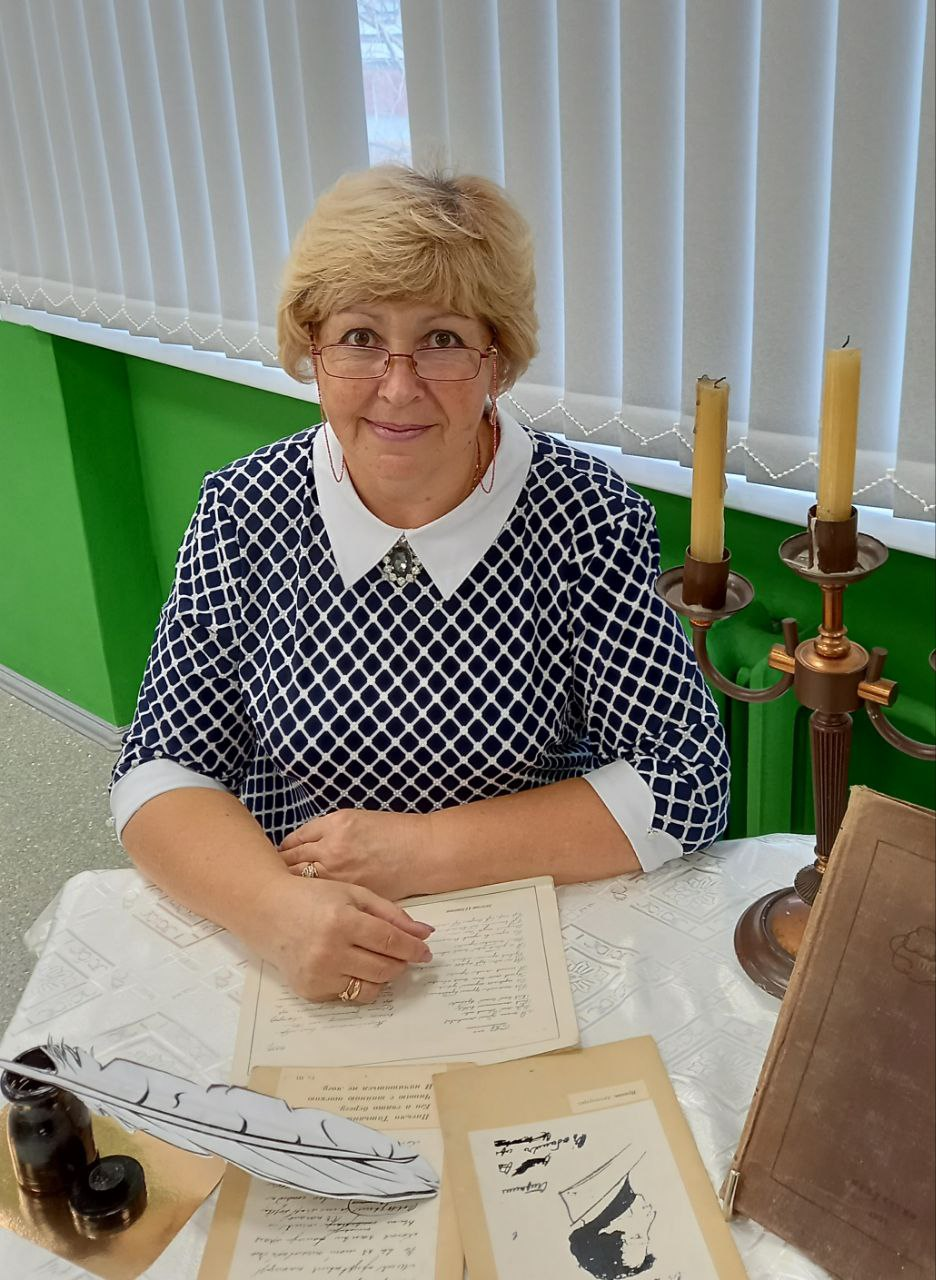 Смирнова Ольга Николаевна, руководитель муниципального методического объединения   учителей труда(технологии)
Публичный отчет за  2024-2025 гг.
Цель: совершенствование уровня педагогического мастерства и обеспечение индивидуального непрерывного профессионального роста педагогов для решения актуальных направлений развития технологического образования.
Задачи: 
методическое сопровождение реализации федеральных государственных образовательных стандартов общего образования; 
обеспечение оперативного информирования педагогов о новых инновационных образовательных и воспитательных технологиях;
формирование и развитие функциональной грамотности на уроках технологии;  
трансляция положительного педагогического опыта;
успешное участие школьников в предметных олимпиадах, конкурсах, научно-исследовательской и проектной деятельности;
повышение интереса учащихся к обновленному предмету «Труд (технология)».
формирование информационно-методических материалов, сборников по предмету
Посещаемость ММО в 2024-2025 учебном году
Метод-бой «Встреча мастеров»команда «ИННОВАЦИЯ»
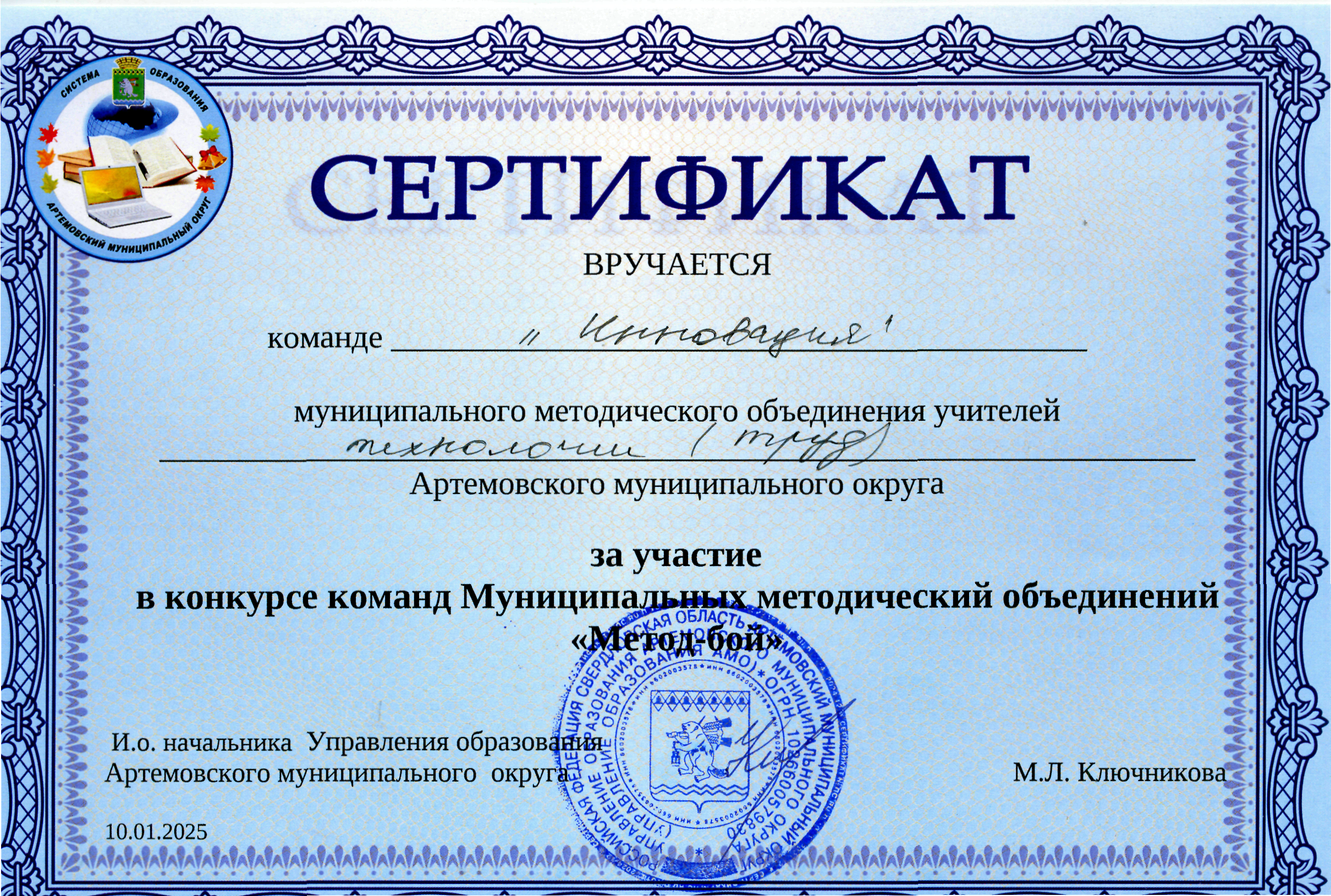 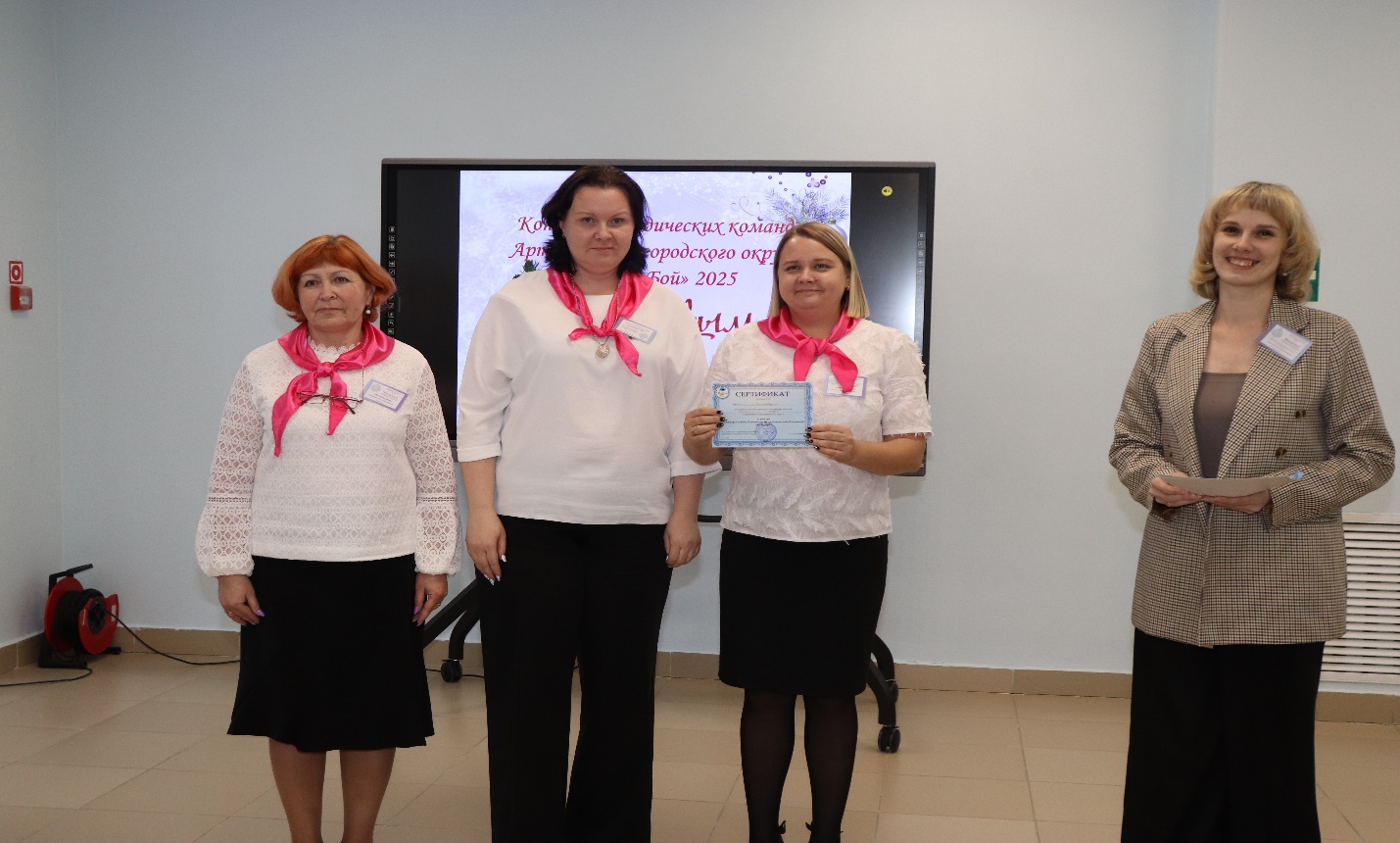 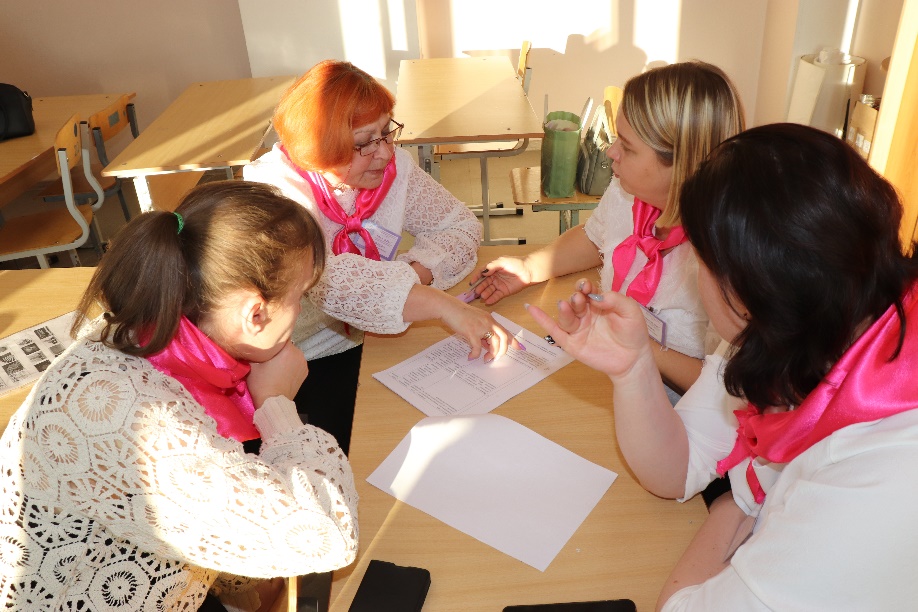 Смирнова О.Н. МАОУ «Лицей 21», Кирий О.А. «СОШ № 12», Волкова К.А. «СОШ № 6», Дементьева К.А. МАОУ «Лицей21»
«Мастер-класса» по модулю «Робототехника» в программе WeDo 2.0 LEGO Education
МАОУ «СОШ №1», Налимова М.В.
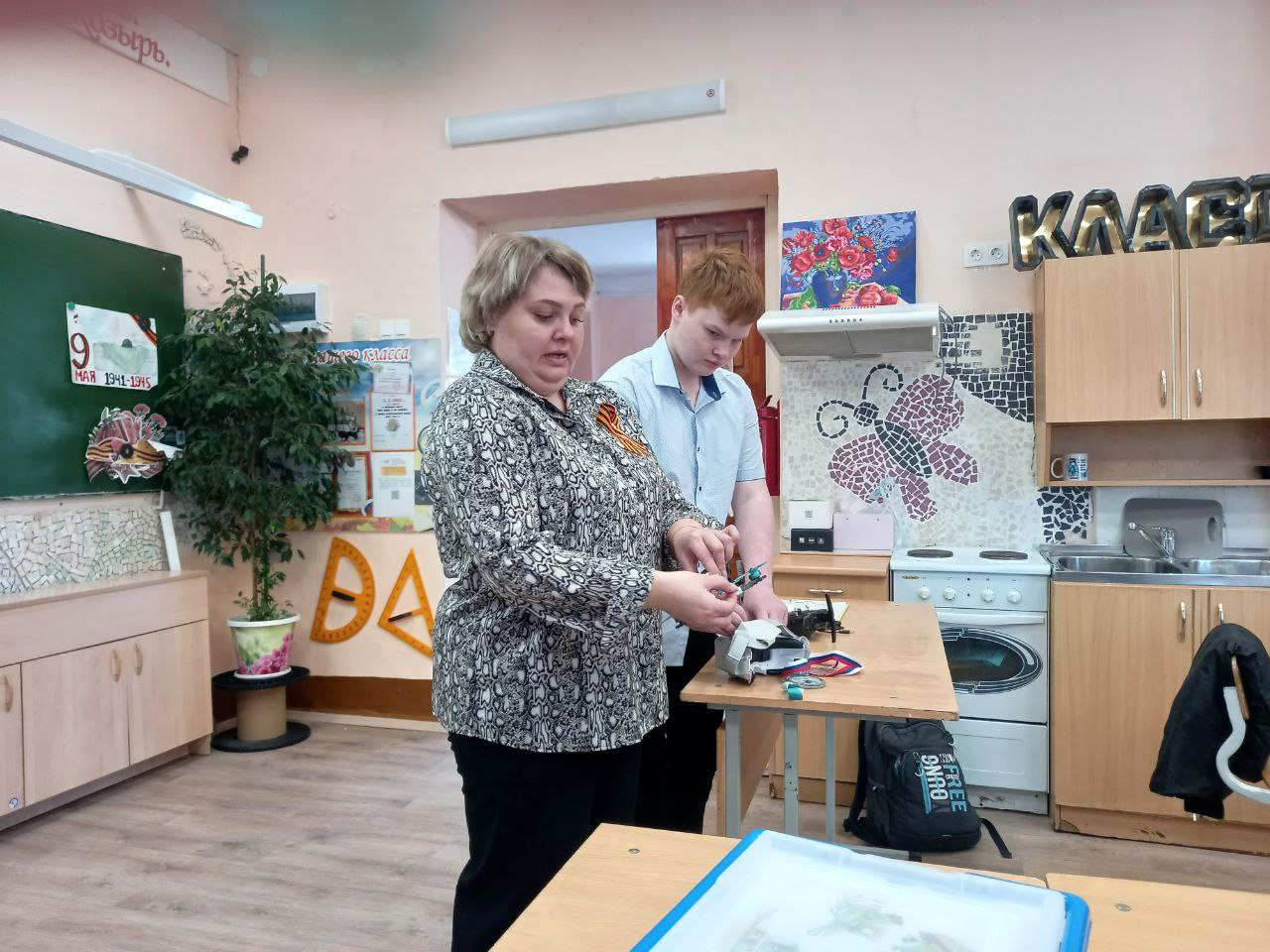 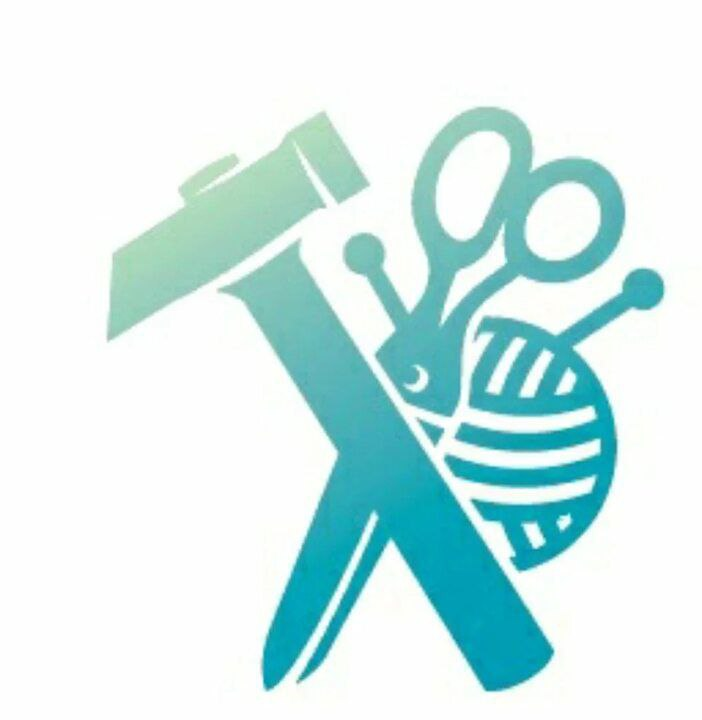 Перспективы, планирование ММО педагогов по предмету «Труд (технология)» на 2025-2026 учебный год
Семинар-практикум «Методические основы построения учебного занятия в системе НОО, ООО, СО в соответствии с ФОП»
Формирование и развитие системы поддержки одаренных детей. Игра по предмету «Труд (технология)» «Путешествие в страну мастеров»
Единая Неделя труда (технологии)
Мастер-классы педагогов. «Творческая деятельность учителя – ресурс развития профессионализма». 
Разработка методических материалов и методических рекомендаций по модулю «Робототехника» и «3D-моделирование, прототипирование, макетирование» .
В течение года пополнять «Методическую копилку» инновационными разработками по предмету «Труд(технология)».